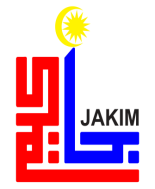 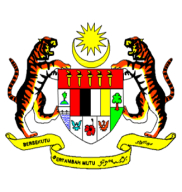 KHUTBAH MULTIMEDIA JAKIM
KESUSAHAN KESENANGAN UJIAN ALLAH
(25 SEPTEMBER 2015 / 11 ZULHIJJAH 1436H)
PUJIAN KEPADA ALLAH SWT
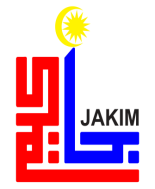 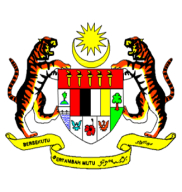 الْحَمْدُ لِلَّهِ القَآئِلِ:
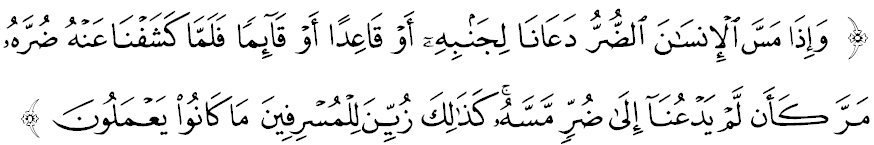 Maksudnya: 
“Dan apabila seseorang manusia ditimpa kesusahan, merayulah ia kepada Kami, sama ada ia sedang berbaring atau duduk ataupun berdiri; Maka setelah Kami hapuskan kesusahan itu daripadanya, ia kembali dengan cara lamanya seolah-olah dia tidak pernah merayu kepada Kami memohon hapuskan sebarang yang menimpanya. demikianlah diperelokkan pada pandangan orang yang melampau apa yang mereka lakukan.”.
(Surah Yunus : 12)
2
SYAHADAH
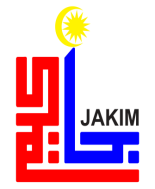 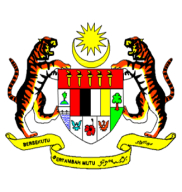 أَشْهَدُ أَنْ لآ إِلَهَ إِلاَّ اللهُ وَحْدَهُ لاَ شَرِيْكَ لَهُ.
وَأَشْهَدُ أَنَّ سَيِّدَنَا وَنَبِيَّنَا مُحَمَّدًا عَبْدُهُ وَرَسُوْلُهُ.
Aku bersaksi bahawa tiada tuhan yang layak disembah melainkan Allah yang Maha Esa; dan 
Aku juga bersaksi bahawa junjungan dan Nabi kami Muhammad SAW adalah hambaNya dan RasulNya ”
3
SELAWAT
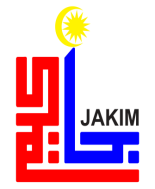 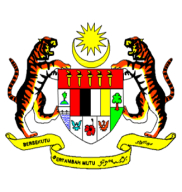 اَللَّهُمَّ صَلِّ وَسَلِّمْ وَبَارِكْ عَلَى سَيِّدِنَا مُحَمَّدٍ خَاتَمِ الأَنبِياَءِ وَالْمُرْسَلَيْنَ وَعَلَى آلِهِ وَصَحْبِهِ أَجَمِعِيْنَ
Ya Allah, cucurilah rahmat, sejahtera dan keberkatan ke atas junjungan kami
Nabi Muhammad SAW penutup para Nabi dan Rasul serta ke atas keluarga dan seluruh sahabat baginda.
4
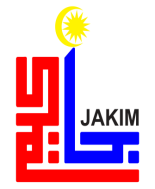 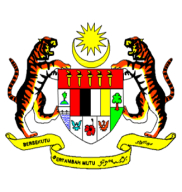 أَمَّا بَعْدُ، فَيَا عِبَادَ اللهِ، اتَّقُوا اللهَ، أُوْصِيْكُمْ وَإِيَّايَ بِتَقْوَى اللهِ وَطَاعَتِهِ لَعَلَّكُمْ تُرْحَمُوْنَ
Seterusnya, wahai hamba Allah, bertaqwalah kepada Allah. Sesungguhnya saya berpesan kepada kamu dan juga diri saya sendiri supaya bertaqwa kepada Allah dan mentaati-Nya. Mudah-mudahan kita semua beroleh rahmat.
5
SELAWAT
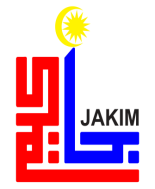 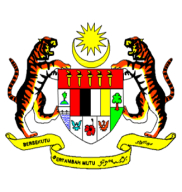 اَللَّهُمَّ صَلِّ وَسَلِّمْ وَبَارِكْ عَلَى سَيِّدِنَا مُحَمَّدٍ خَاتَمِ الأَنبِياَءِ وَالْمُرْسَلَيْنَ وَعَلَى آلِهِ وَصَحْبِهِ أَجَمِعِيْنَ
Ya Allah, cucurilah rahmat, sejahtera dan keberkatan ke atas junjungan kami
Nabi Muhammad SAW penutup para Nabi dan Rasul serta ke atas keluarga dan seluruh sahabat baginda.
6
WASIAT TAQWA
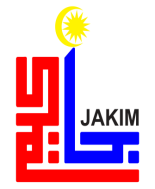 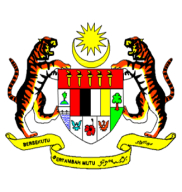 7
TAJUK KHUTBAH
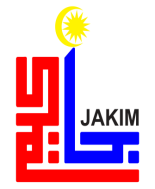 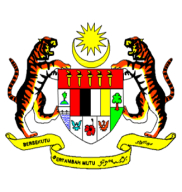 KESUSAHAN KESENANGAN UJIAN ALLAH
8
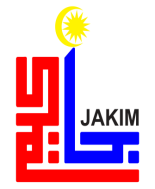 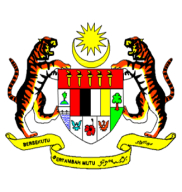 NIKMAT
Wajib beriman dan meyakini bahawa segala ketentuan susah atau senang adalah qada’ dan qadar yang telah ditentukan oleh allah SWT.
9
SURAH AL-’ALA: 1-3
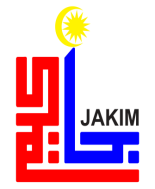 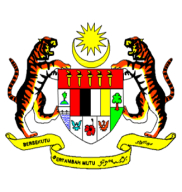 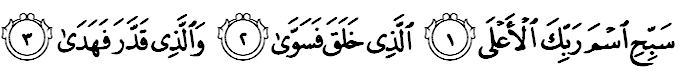 Maksudnya: “Bertasbihlah mensucikan nama Tuhanmu Yang Maha Tinggi (dari segala sifat-sifat kekurangan). Yang telah menciptakan (sekalian makhluk-Nya) serta menyempurnakan kejadiannya dengan kelengkapan yang sesuai dengan keadaannya. Dan Yang telah mengatur serta memberikan hidayah petunjuk (ke jalan kesempurnaannya).”
Menurut Tafsir al-Jalalain bahawa hanya Allah SWT yang menentukan apa yang dikehendakiNya, dan Allah jualah yang memberi petunjuk kepada apa yang ditentukanNya samada berupa amal kebaikan atau amal keburukan.
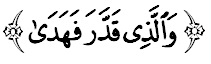 10
PERSEPSI MENGENAI SUSAH SENANG
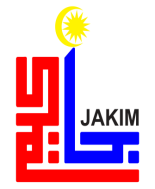 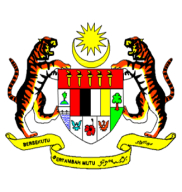 SANGKAAN YANG ALLAH TIDAK KASIH DAN BELAS KEPADA DIRINYA
DAN APABILA SENANG, MENJADI LUPA.
WALHAL ITU JUGA UJIAN ALLAH SWT
11
SURAH YUNUS: 12
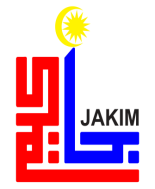 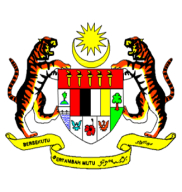 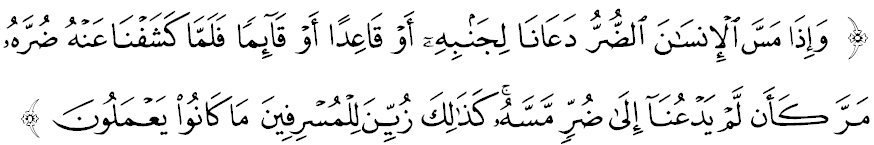 Maksudnya: 
“Dan apabila seseorang manusia ditimpa kesusahan, merayulah ia kepada Kami, sama ada ia sedang berbaring atau duduk ataupun berdiri; Maka setelah Kami hapuskan kesusahan itu daripadanya, ia kembali dengan cara lamanya seolah-olah dia tidak pernah merayu kepada Kami memohon hapuskan sebarang yang menimpanya. demikianlah diperelokkan pada pandangan orang yang melampau apa yang mereka lakukan.”.
(Surah Yunus : 12)
12
TIPS MENGHADAPI KESUSAHAN
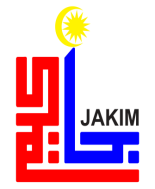 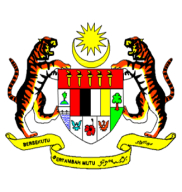 bertanya pakar
mencari formula / jalan keluar daripada masalah
merancang tindakan
membuat analisa
mengkaji dan menilai kelemahan dan kekurangan
berfikiran positif
13
CONTOH UJIAN KEKASIH ALLAH
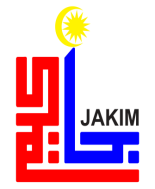 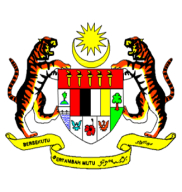 NABI AYUB AS
penyakit kulit
NABI YUNUS AS
ditelan ikan Nun
NABI NUH AS
belayar dalam bahtera mengharungi banjir besar
NABI MUHAMMAD SAW
dianiaya, diseksa, dipulau, dicaci, dicerca, dilempar batu
TIDAK MELUNTURKAN IMAN DAN TAQWA MEREKA, BAHKAN SEMAKIN KUAT DAN SENTIASA BERGANTUNG KEPADA ALLAH SWT
14
JANGAN LUPA…
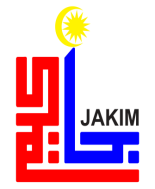 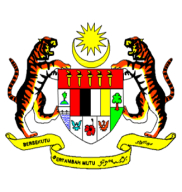 HANYA PINJAMAN
NIKMAT SENANG
AMANAH ALLAH SWT
15
PENGAJARAN KHUTBAH
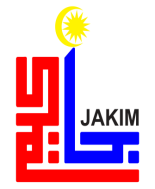 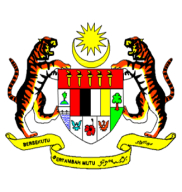 1
2
3
4
5
16
SURAH AL-ANKABUT: 1-3
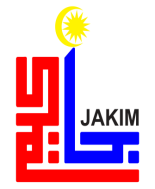 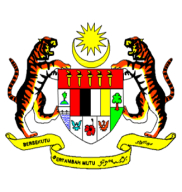 أَعُوْذُ بِاللهِ مِنَ الشَّيْطَانِ الرَّجِيْمِ
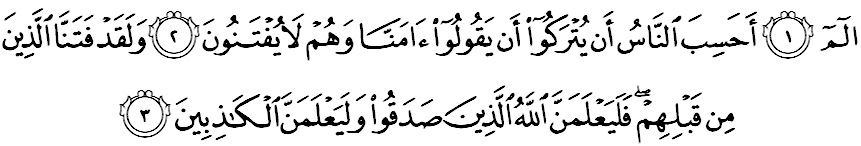 Maksudnya: “Alif, Laam, Mim. Patutkah manusia menyangka bahawa mereka akan dibiarkan dengan hanya berkata: Kami beriman, sedang mereka tidak diuji (dengan sesuatu cubaan)? Dan demi sesungguhnya! Kami telah menguji orang yang terdahulu daripada mereka, maka nyata apa yang diketahui Allah tentang orang yang sebenar-benarnya beriman, dan nyata pula apa yang diketahui-Nya tentang orang yang berdusta.”.
17
PENUTUP
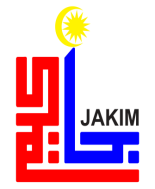 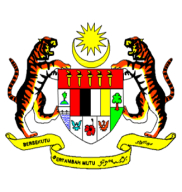 بَارَكَ اللهُ لِيْ وَلَكُمْ بِالْقُرْآنِ الْعَظِيْمِ وَنَفَعَنِي وَإِيَّاكُمْ بِمَا فِيْهِ مِنَ الأيَاتِ وَالذِّكْرِ الْحَكِيْمِ وَتَقَبَّلَ مِنِّي وَمِنْكُمْ تِلاوَتَهُ إِنَّهُ هُوَ السَّمِيعُ الْعَلِيْمُ. أَقُوْلُ قَوْلِيْ هَذَا وَأَسْتَغْفِرُ اللهَ الْعَظِيْمَ لِيْ وَلَكُمْ وَلِسَائِرِ الْمُسْلِمِيْنَ وَالْمُسْلِمَاتِ وَالْمُؤْمِنِيْنَ وَالْمُؤْمِنَاتِ الأَحْيَاءِ مِنْهُمْ وَالأَمْوَاتِ، فَاسْتَغْفِرُوْهُ، إِنَّهُ هُوَ الْغَفُوْرُ الرَّحِيْمُ
18
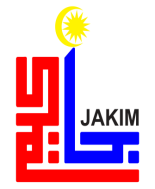 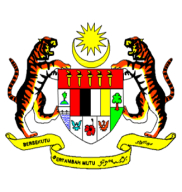 KHUTBAH KEDUA
19
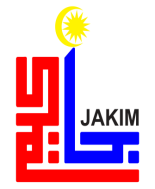 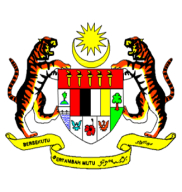 اَلْحَمْدُ لِلّهِ نَحْمَدُهُ وَنَسْتَعِيْنُهُ وَنَسْتَغْفِرُهُ وَنُؤْمِنُ بِهِ وَنَتَوَكَّلُ عَلَيْهِ وَنَعُوْذُُ بِاللهِ مِنْ شُرُوْرِ أَنْفُسِنَا وَمِنْ سَيِّئَاتِ أَعْمَالِنَا. مَنْ يَهْدِهِ اللهُ فَلاَ مُضِلَّ لَهُ وَمَنْ يُضْلِلْهُ فَلاَ هَادِيَ لَهُ.
أَشْهَدُ أَنْ لاَّ اِلَهَ إِلاَّ اللهُ وَحْدَهُ لآ شَرِيْكَ لَهُ، وَأَشْهَدُ أَنَّ سَيِّدَنَا وَنَبِيَّنَا مُحَمَّدًا عَبْدُهُ وَرَسُوْلُهُ سَيِّدُ الْخَلاَئِقِ وَالْبَشَرِ. اَللّهُمَّ صَلِّ وَسَلِّمْ وَبَارِكْ عَلَى سَيِّدِنَا وَنَبِيِّنَا مُحَمَّدٍ وَعَلَى آلِهِ وَأَصْحَابِهِ أَجْمَعِيْنَ.
20
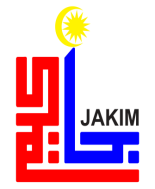 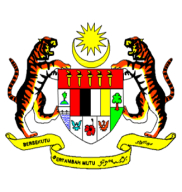 أَمَّا بَعْدُ فَيَا عِبَادَ اللهِ، إِتَّقُوْا اللهَ وَكُوْنُوْا مَعَ الصَّادِقِيْنَ. وَاعْلَمُوْا أَنَّ اللهَ سُبْحَانَهُ وَتَعَالىَ أَمَرَكُمْ بِأَمْرٍ بَدَأَ فِيْهِ بِنَفْسِهِ وَثَنَّى بِمَلآئِكَتِهِ الْمُسَبِّحَةِ بِقُدْسِهِ. فَقَالَ اللهُ تَعَالىَ مُخْبِرًا وَآمِرًا :
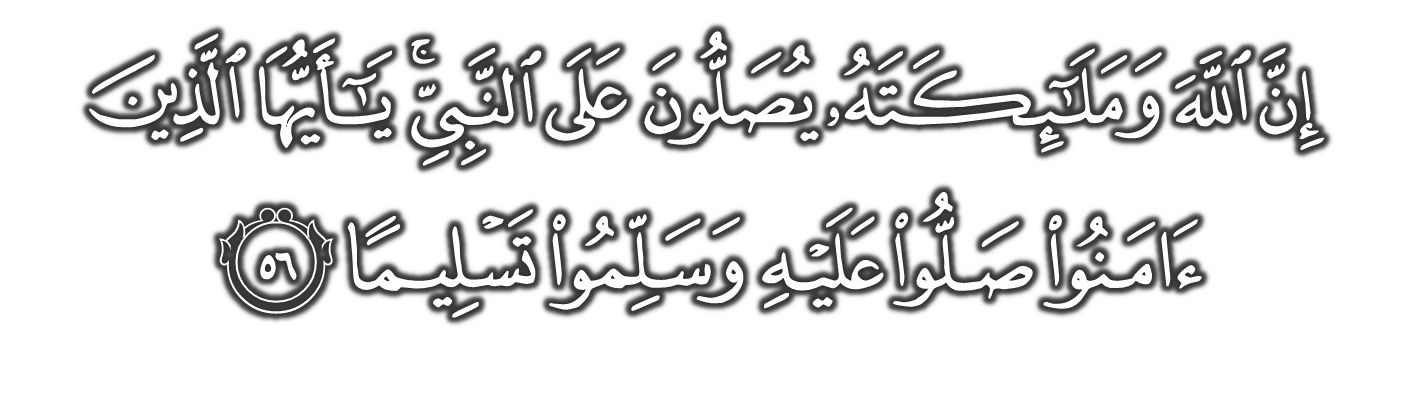 21
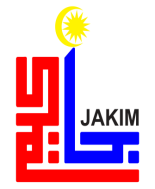 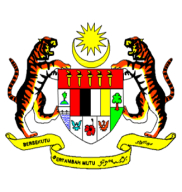 وَارْضَ اللّهُمَّ عَنِ الأَرْبَعَةِ الْخُلَفَاءِ الرَّاشِدِيْنَ سَادَاتِنَا أَبِى بَكْرٍ وَعُمَرَ وَعُثْمَانَ وَعَلِىٍّ بْنِ أَبِى طَالِبٍ، وَعَنْ أَزْوَاجِ نَبِيِّنَا الْمُطَهَّرَاتِ مِنَ الأَدْنَاسِ وَعَنْ أَهْلِ بَيْتِهِ وَقَرَابَتِهِ وَسَائِرِ الصَّحَابَةِ وَالتَّابِعِيْنَ وَمَنْ تَبِعَهُمْ بِإِحْسَانٍ إِلَى يَوْمِ الدِّيْنِ. وَارْضَ عَنَّا بِرَحْمَتِكَ يَا أَرْحَمَ الرَّاحِمِيْنَ.
اَللّهُمَّ اغْفِرْ لِلْمُسْلِمِيْنَ وَالْمُسْلِمَاتِ وَالْمُؤْمِنِيْنَ وَالْمُؤْمِنَاتِ الأَحْيَاءِ مِنْهُمْ وَالأَمْوَاتِ.
22
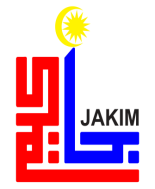 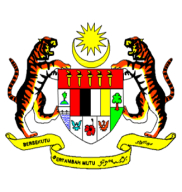 اَللّهُمَّ أَنْزِلِ الرَّحْمَةَ عَلَى السَّلاَطِيْنِ الْكِرَامِ، وَجَمِيْعِ الْمُسْلِمِيْنَ الْعِظَامِ، الَّذِيْنَ قَضَوْا بِالْحَقِّ وَبِهِ كَانُوْا يَعْدِلُوْنَ. اَللّهُمَّ أَنْزِلِ الرَّحْمَةَ وَالسَّكِيْنَةَ وَالسَّلاَمَةَ وَالْعَافِيَةَ عَلَى مَلِكِنَا، سري فادوك بضيندا يغ دفرتوان اضوغ مَوْلاَنَا الْمَلِكُ الْمُعْتَصِمُ بِا اللهِ مُحِبُّ الدِّيْنِ توانكو الْحَاجَّ عَبْدَ الْحَلِيْمِ مُعَظَّمْ شَاهُ إِبْنَ الْمَرْحُوْمِ اَلْسُّلْطَانِ بَدْلِي شَاهُ، راج فرمايسوري اضوغ سلطانة حاجة حامينة وعلى فوتري٢ سرتا قرابة٢ دراج  سكالين.
23
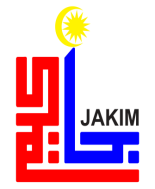 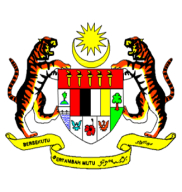 اَللّهُمَّ اجْعَلْ مَالِيْزِيَا وَسَائِرَ بِلاَدِ الْمُسْلِمِيْنَ طَيِّبَةً آمِنَةً مُطْمَئِنَّةً رَخِيَّةً. يا الله، يا توهن كامي، كامي مموهون اضر دغن رحمة دان فرليندوغنمو، نضارا كامي اين دان سلوروه رعيتث دككلكن دالم كأمانن دان كسجهتراءن، تانمكنله راسا كاسيه سايغ دانتارا كامي، ككلكنله فرفادوان دكلاغن كامي، سموض دغنث كامي سنتياس هيدوف أمان داماي، معمور دان سلامت سفنجغ زمان.
24
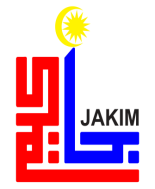 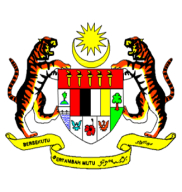 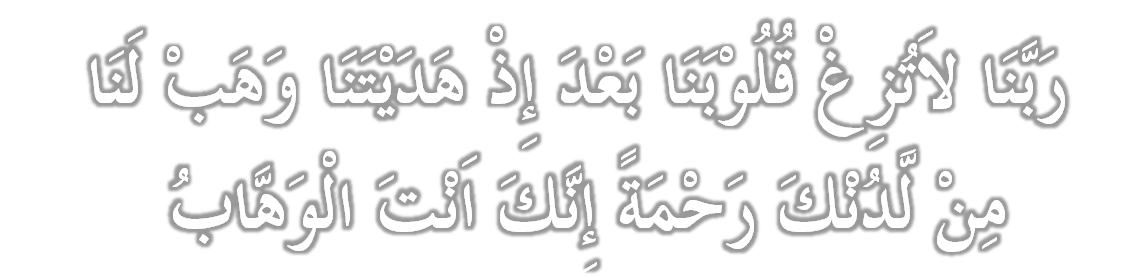 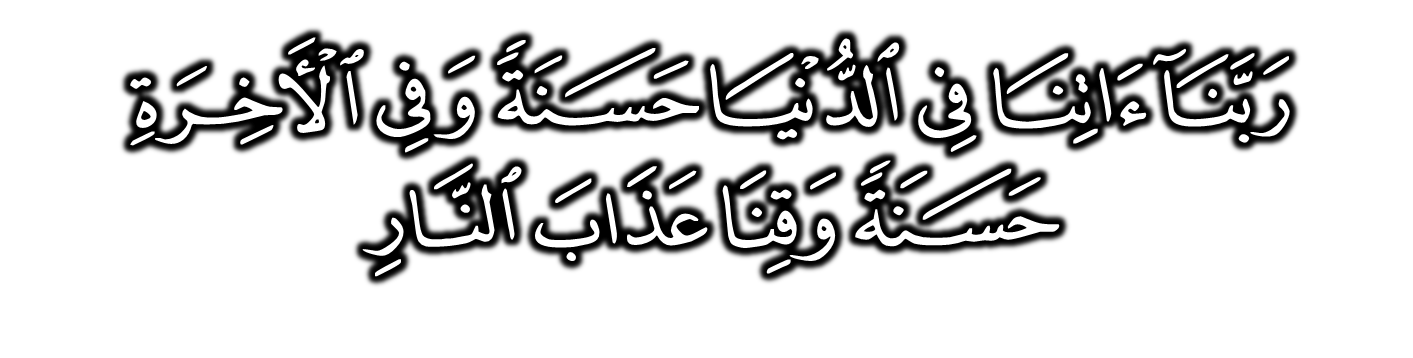 25
عِبَادَ اللهِ
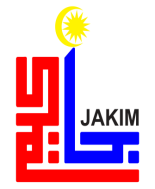 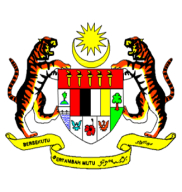 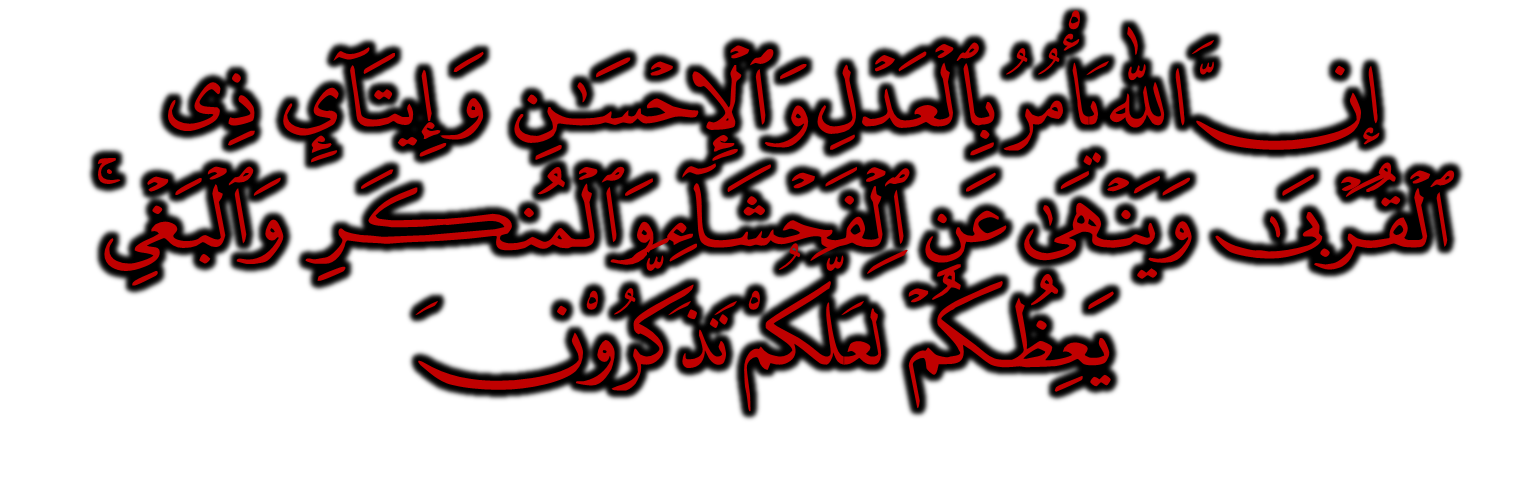 فَاذْكُرُوا اللهَ الْعَظِيْمَ يَذْكُرْكُمْ وَاشْكُرُوهُ عَلَى نِعَمِهِ يَزِدْكُمْ وَاسْأَلُوهُ مِنْ فَضْلِهِ يُعْطِكُمْ وَلَذِكْرُ اللهِ أَكْبَرُ، وَاللهُ يَعْلَمُ مَا تَصْنَعُونَ.
26